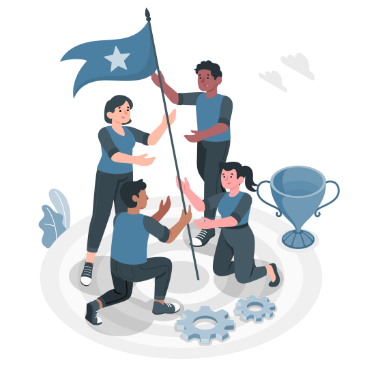 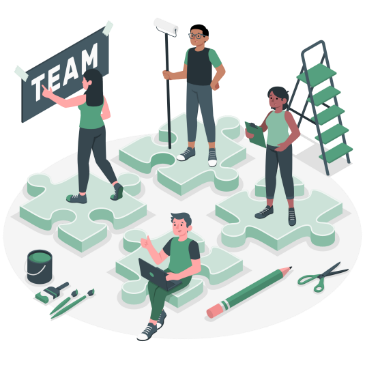 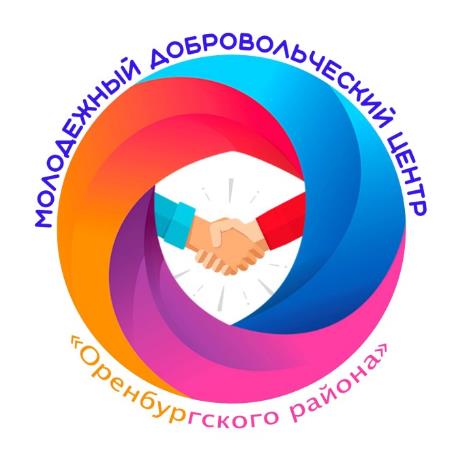 Ресурсныйдобровольческий центр Оренбургского района
Оренбург, 2021-2023 г.
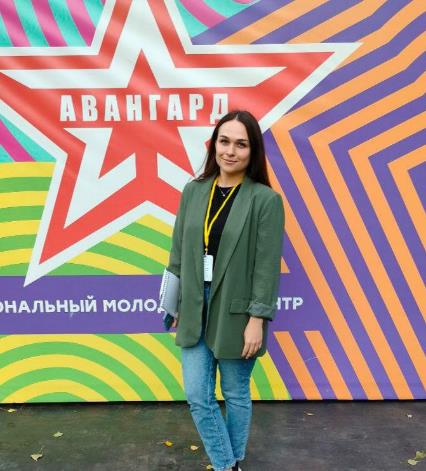 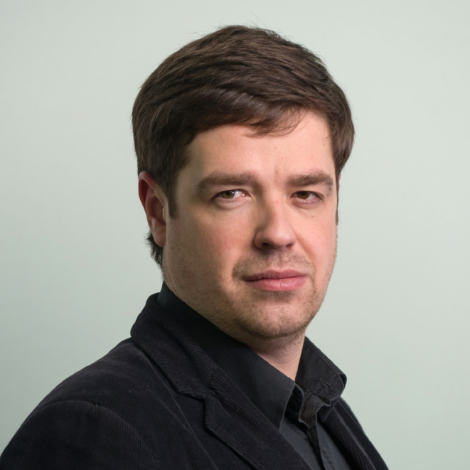 Соколенко
Александр Анатольевич
Одинокова
 Юлия Андреевна
Руководитель РДЦОренбургского района
Начальник управления
по культуре и молодежной политике
Оренбургского района
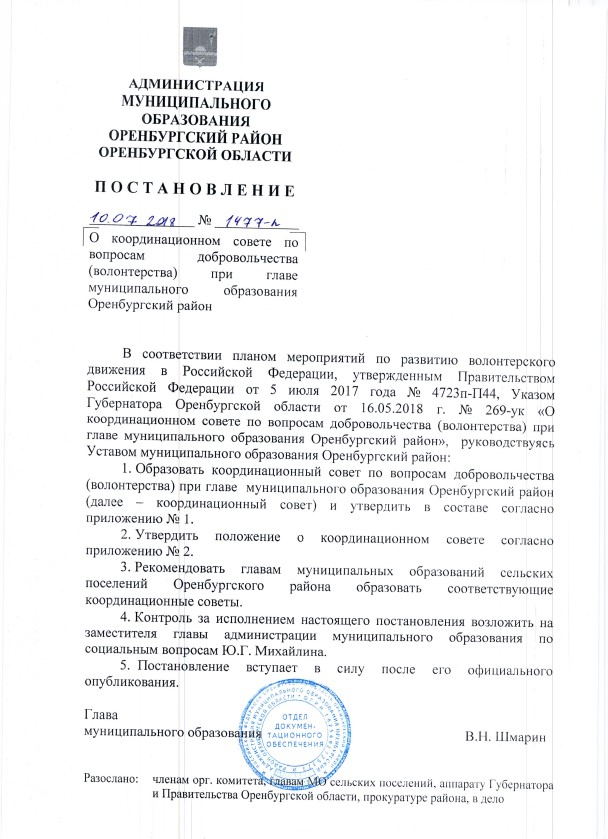 Постановлениео координационном совете
по вопросам добровольчества
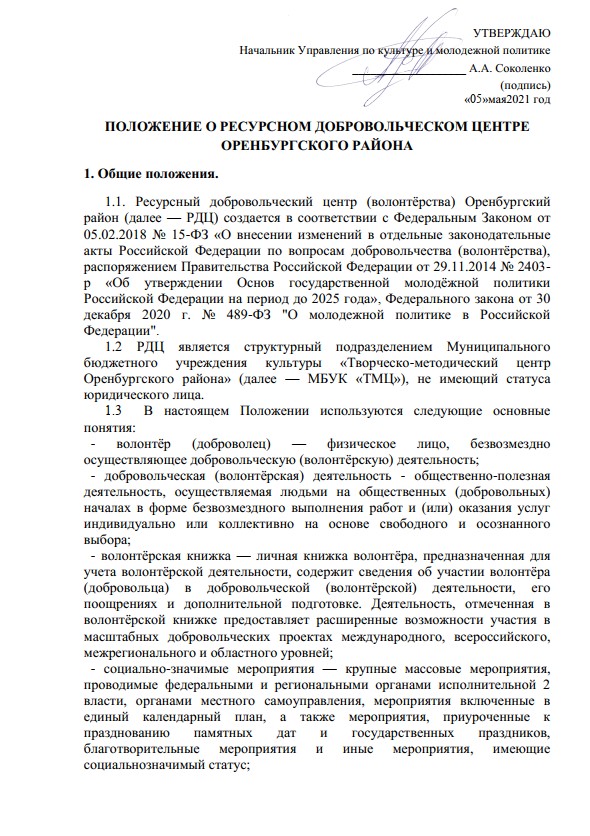 Положение о Ресурсном добровольческом центреОренбургского района
НАШИ МЕРОПРИЯТИЯ
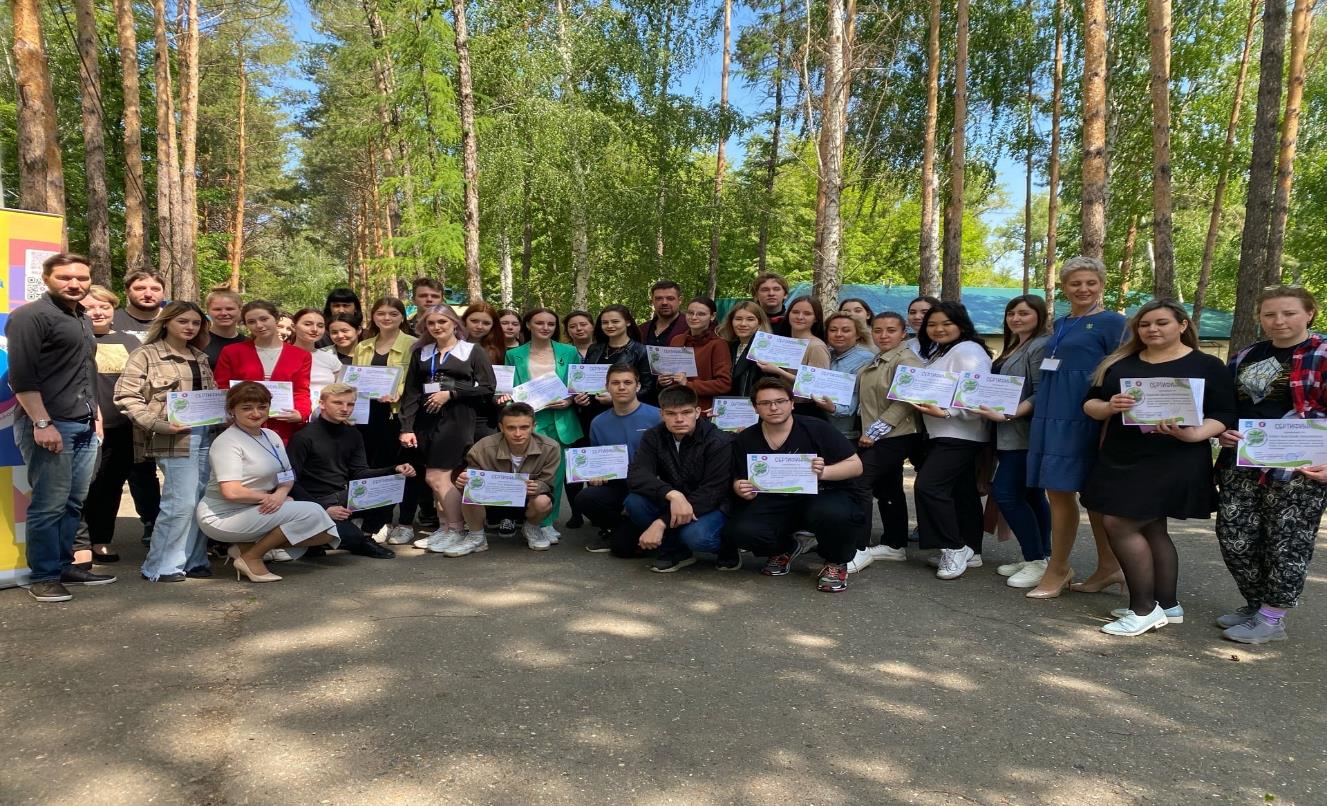 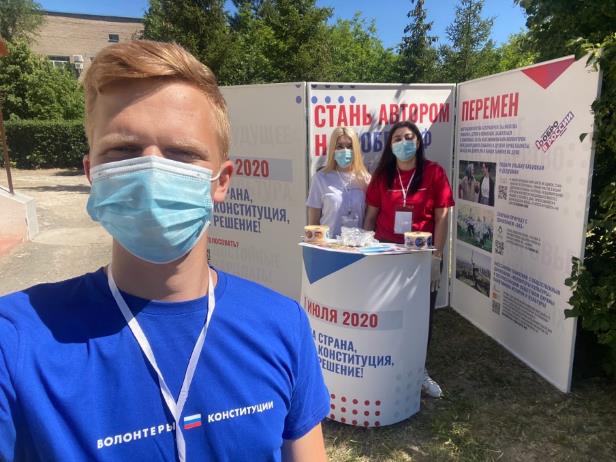 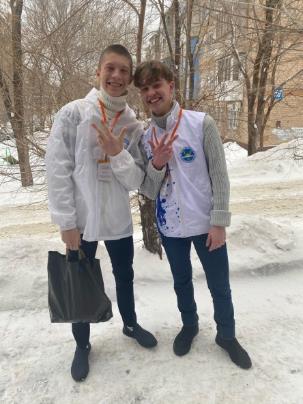 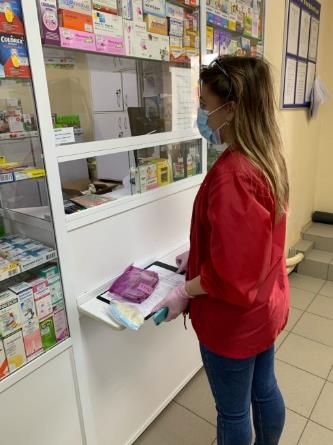 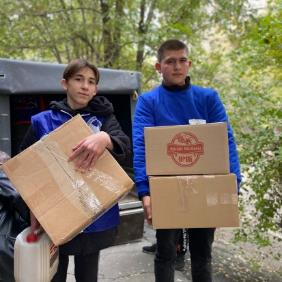 Волонтеры Конституции
#МЫВМЕСТЕ
2020-2023
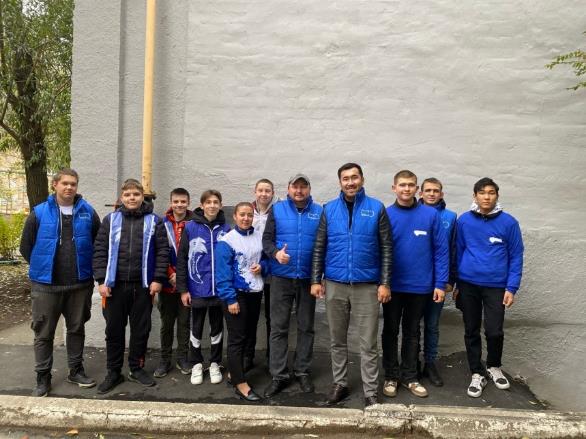 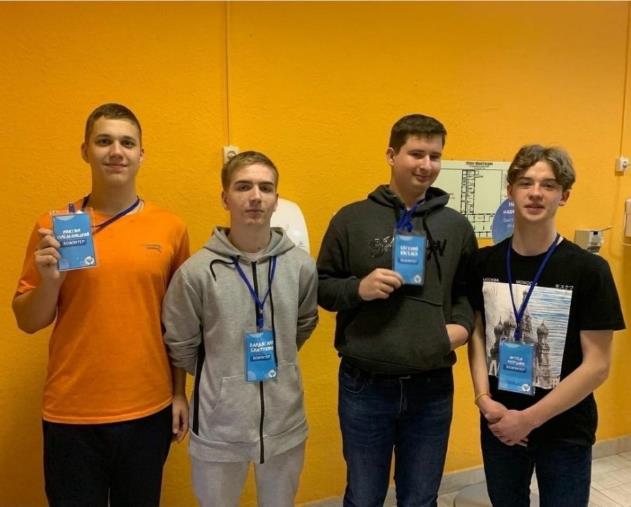 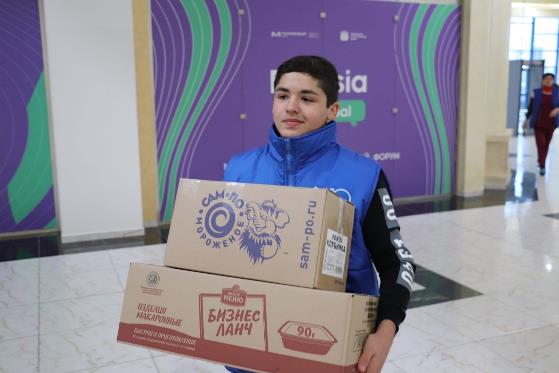 Академия внучат 2021
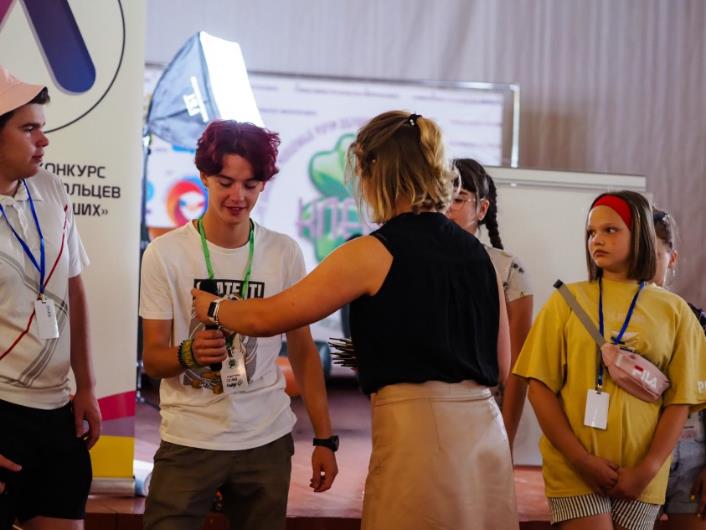 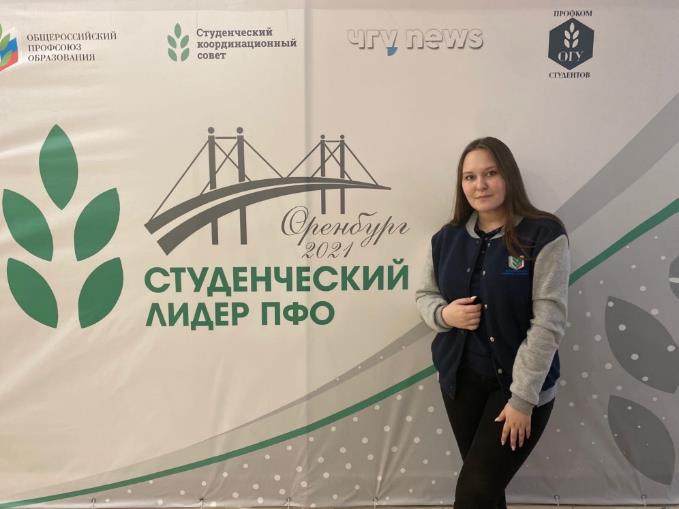 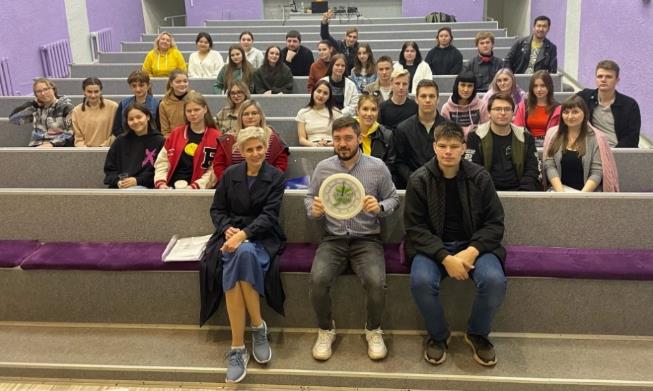 Студенческий лидер ПФО
Традиционный районный форум
«Клевер» 2021-2022
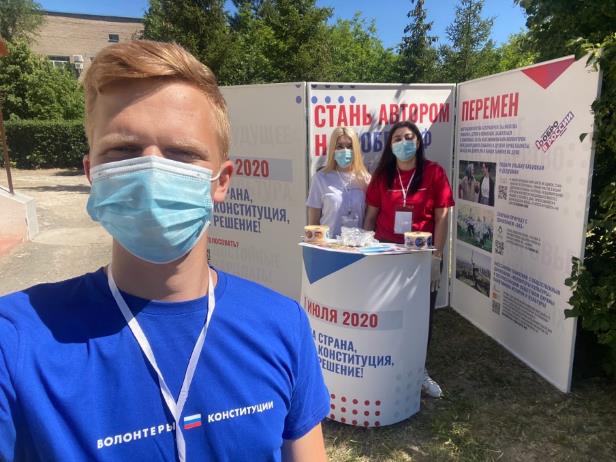 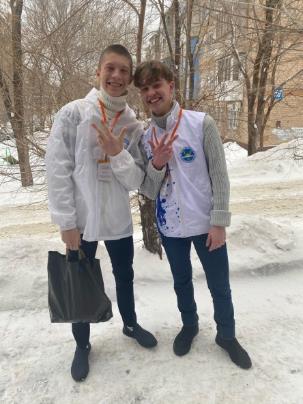 Региональная профильная смена
«Лучшие из лучших» 2021-3 место
2022-1 место
2023-3 место
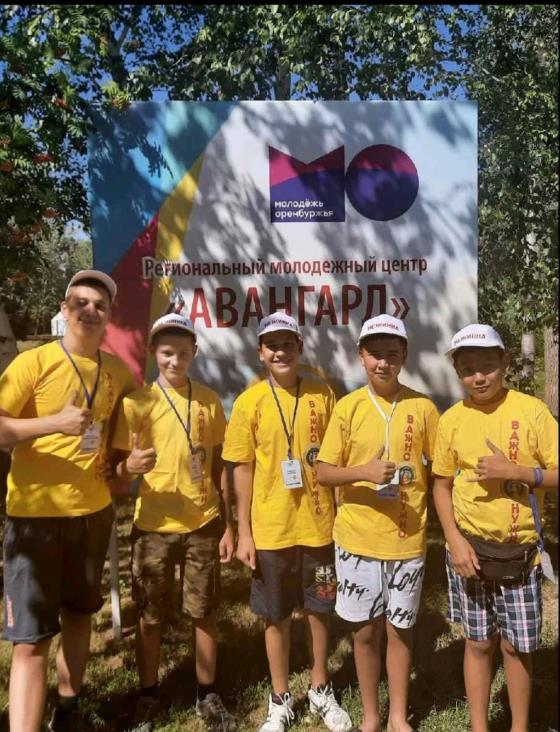 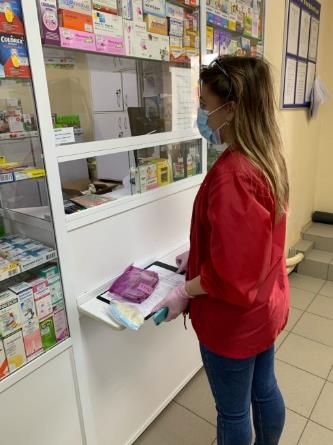 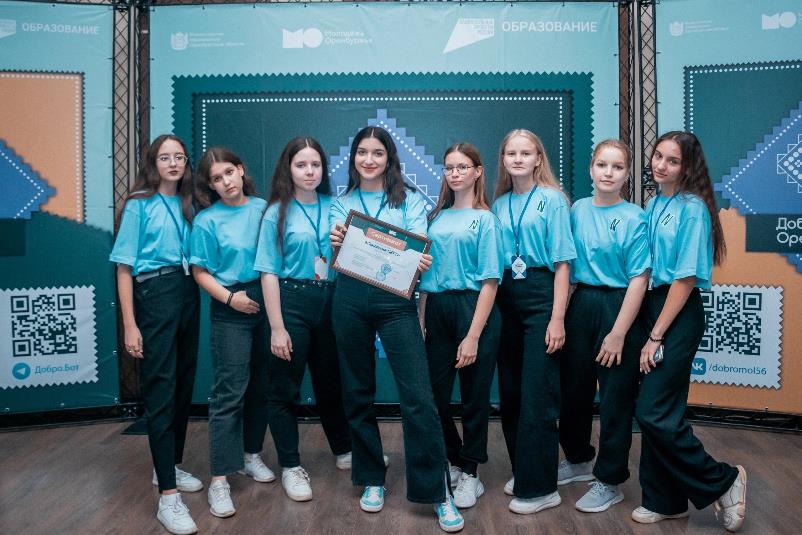 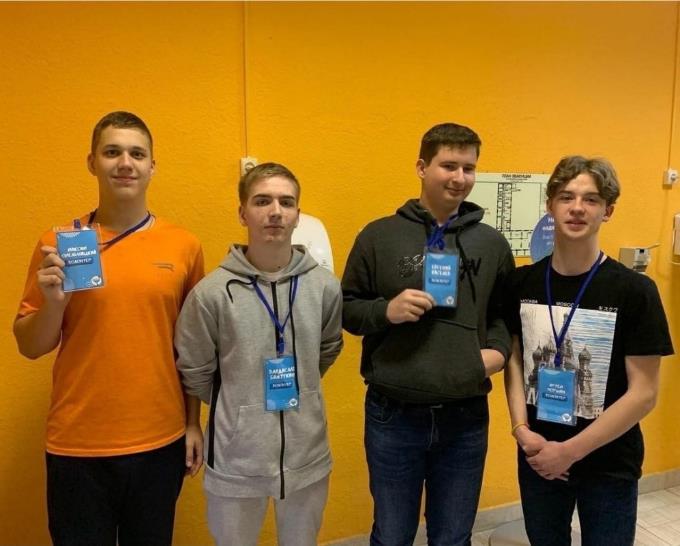 Региональный форум
«Клевер»
Волонтеры Конституции
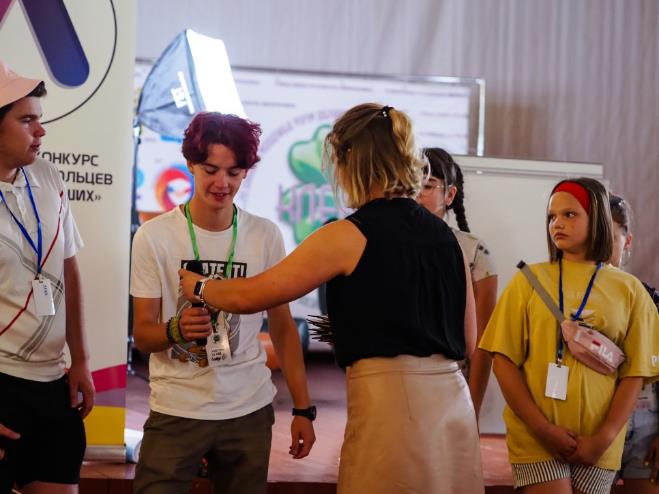 #МЫВМЕСТЕ
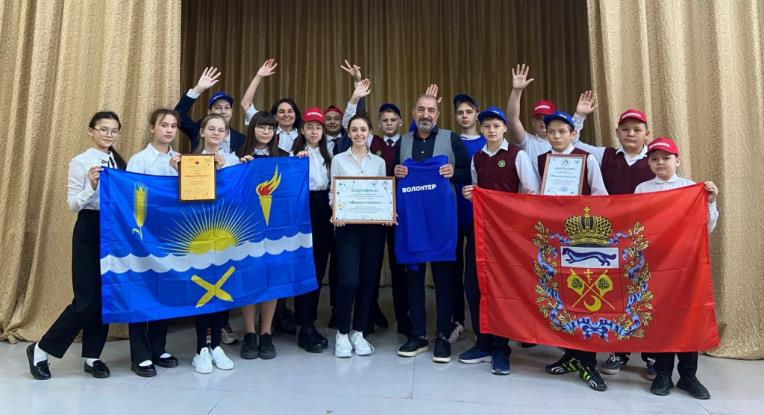 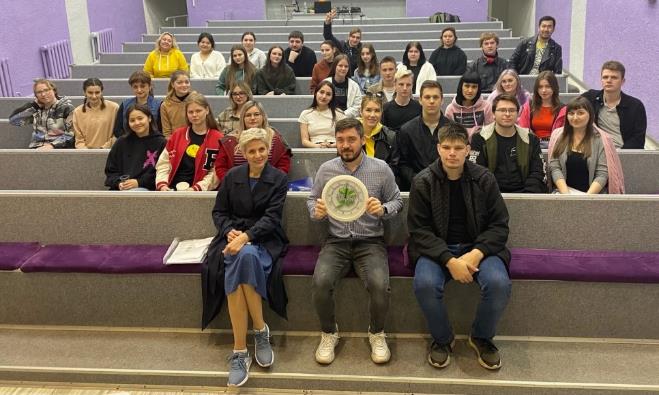 Академия внучат
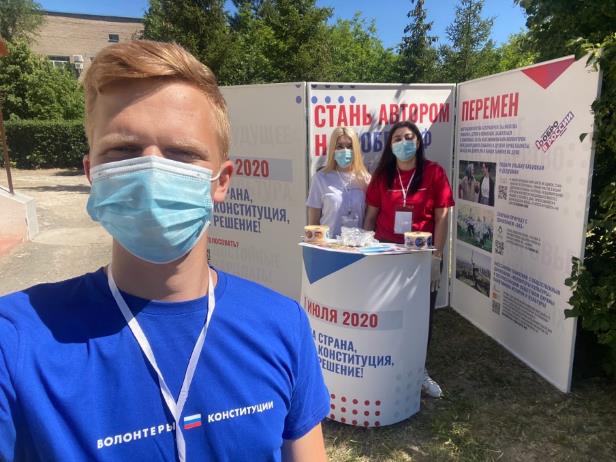 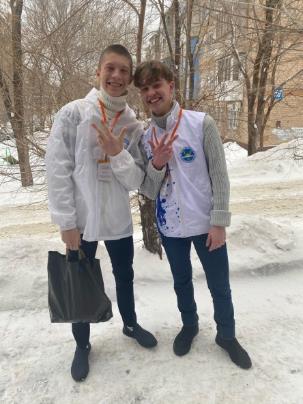 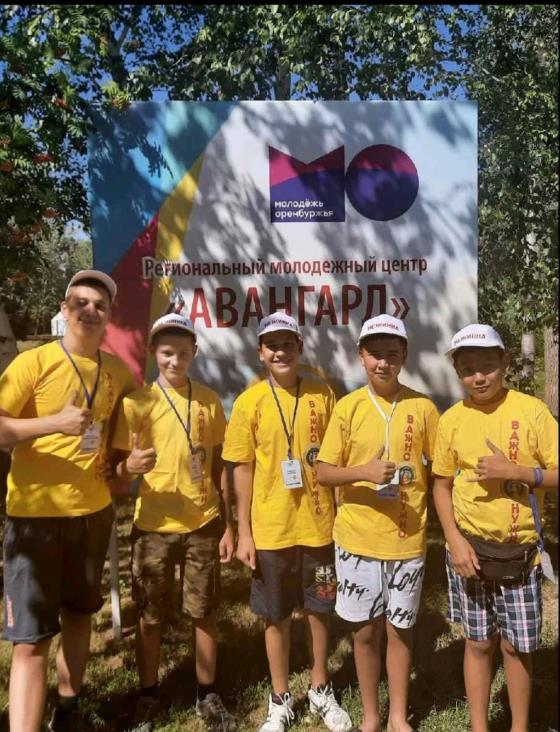 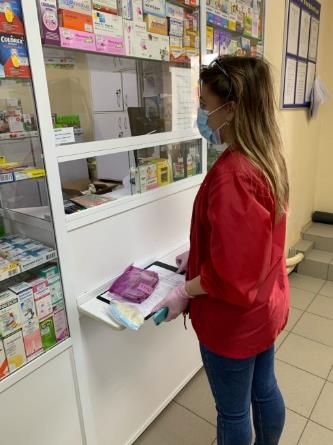 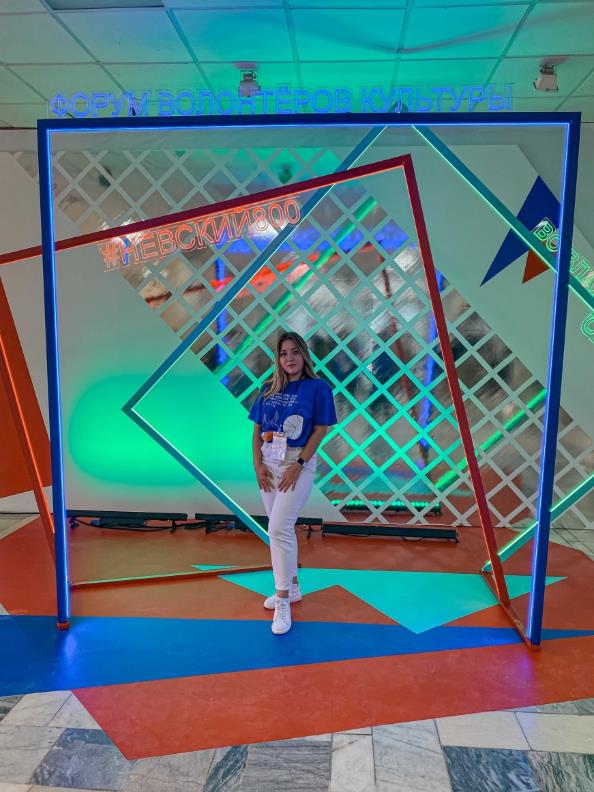 Региональная профильная смена
«Лучшие из лучших»
Всероссийский форум волонтеров культуры
г. Владимир, 2021
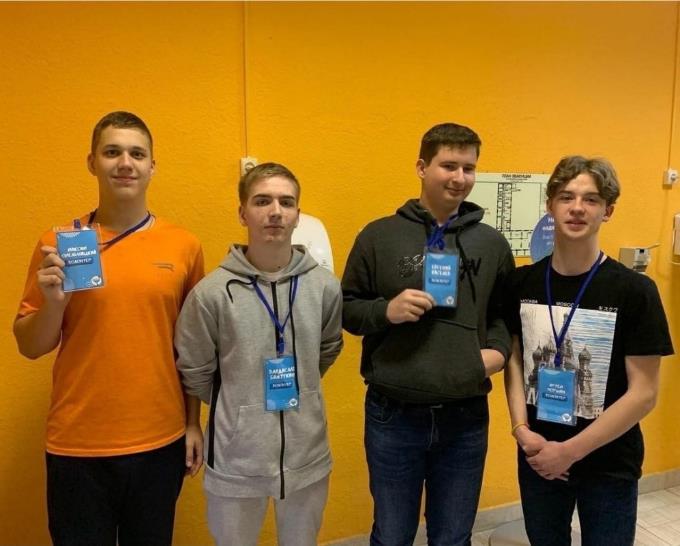 Региональный форум
«Клевер»
Волонтеры Конституции
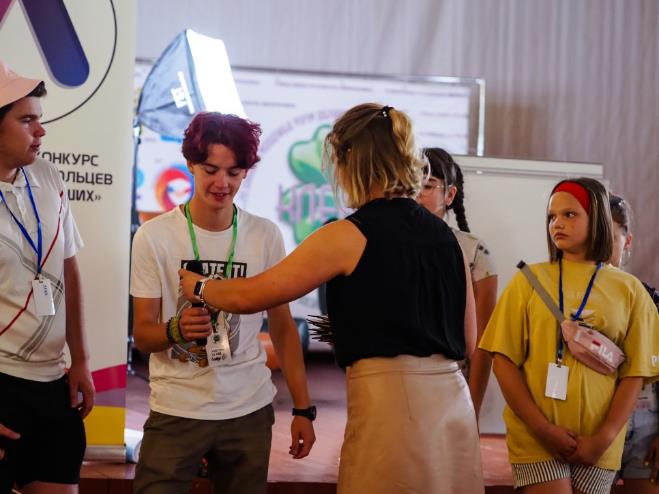 #МЫВМЕСТЕ
Академия внучат
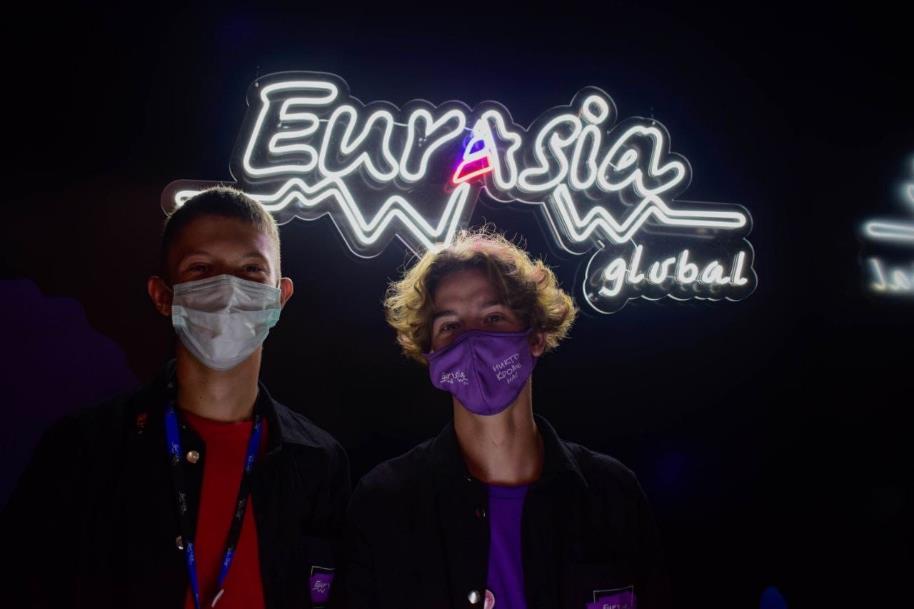 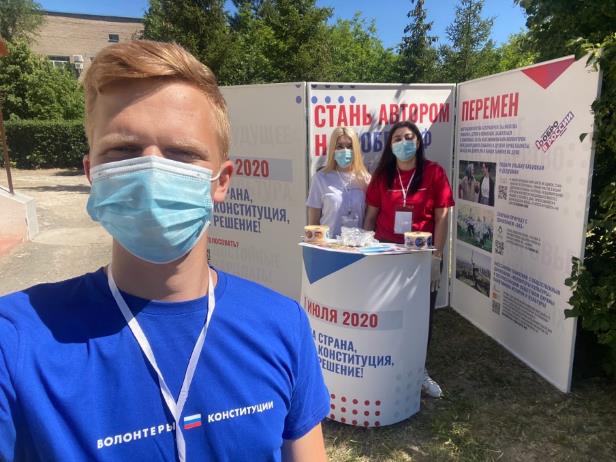 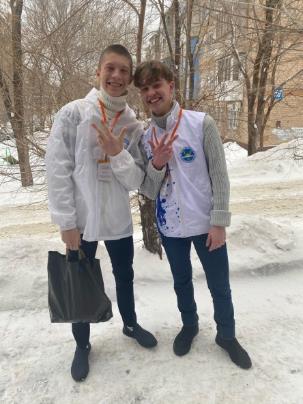 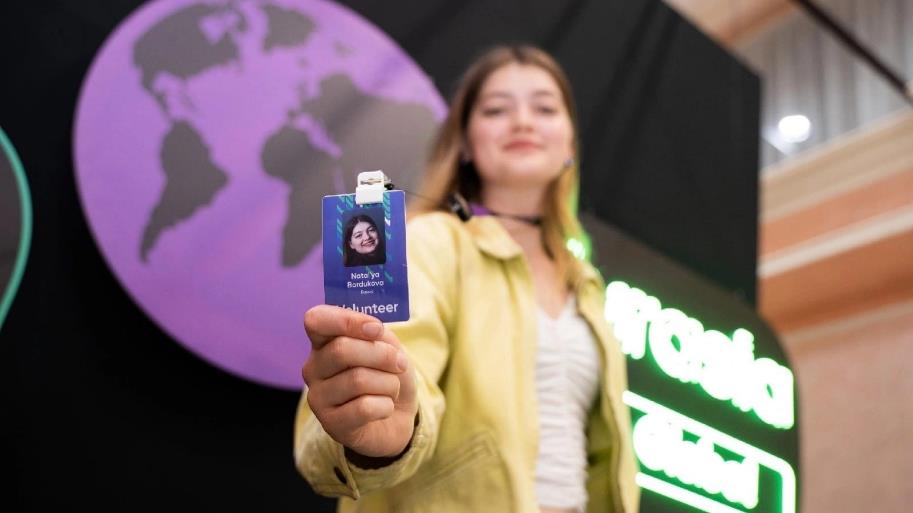 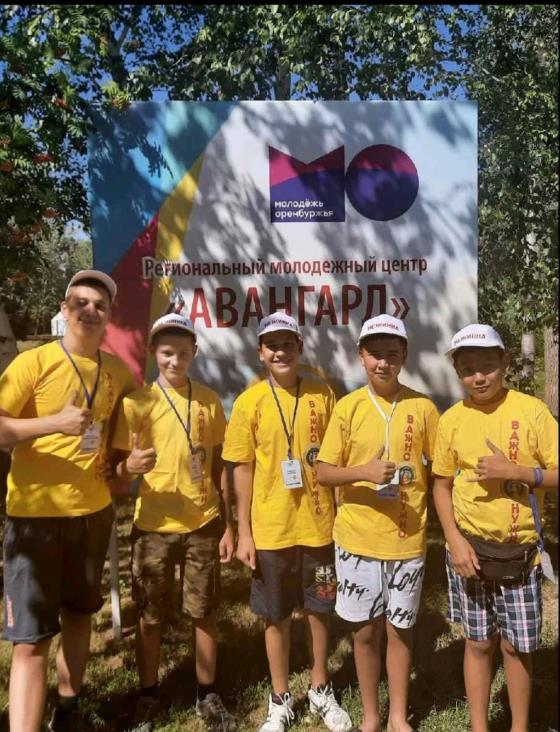 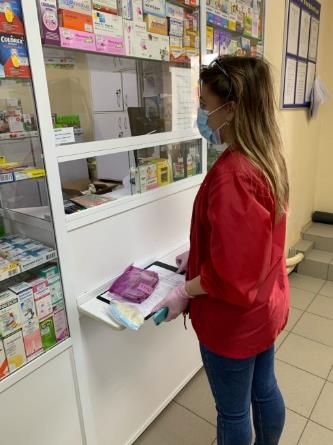 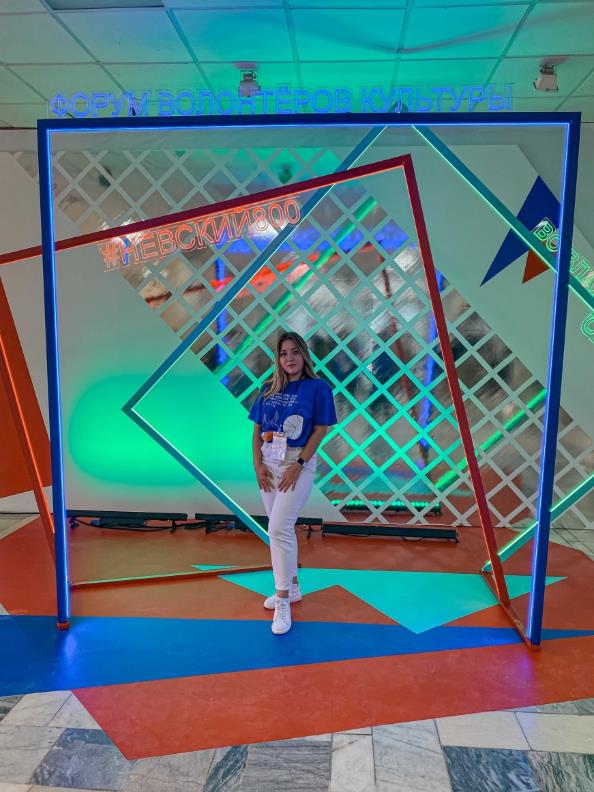 Всероссийский форум волонтеров культуры
г. Владимир, 2021
Региональная профильная смена
«Лучшие из лучших»
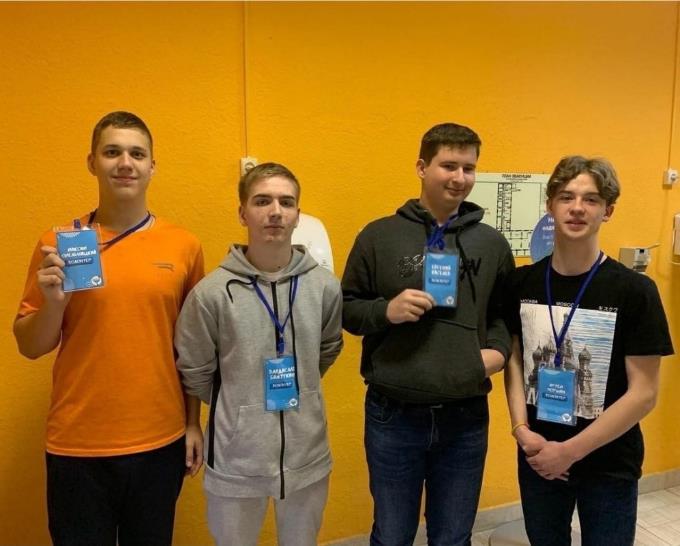 Региональный форум
«Клевер»
Волонтеры Конституции
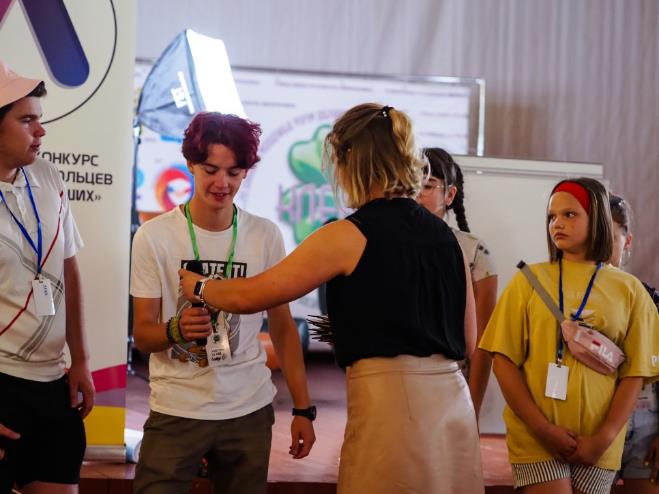 #МЫВМЕСТЕ
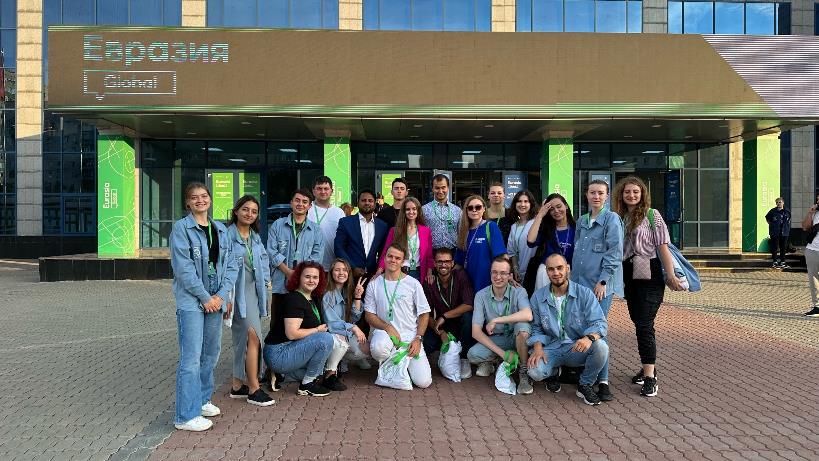 Международный форум
«Евразия Global-2021»
«Евразия Global-2023»
Академия внучат
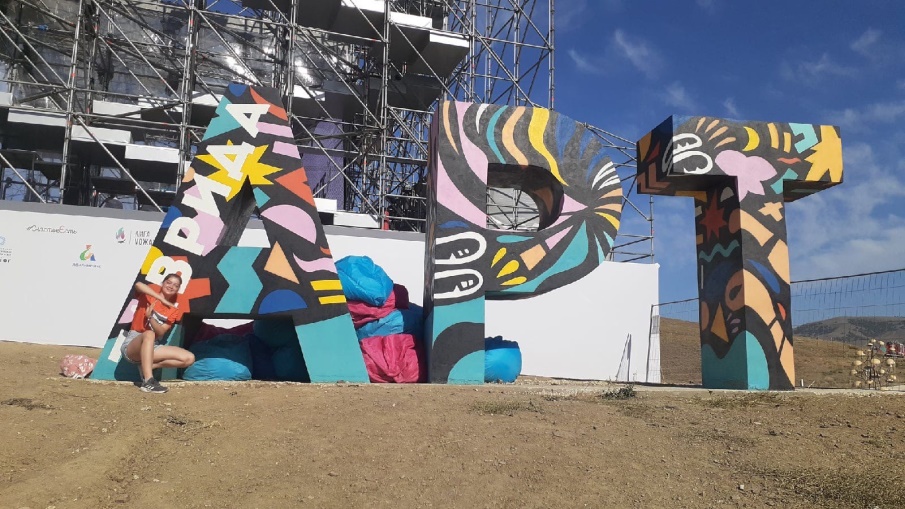 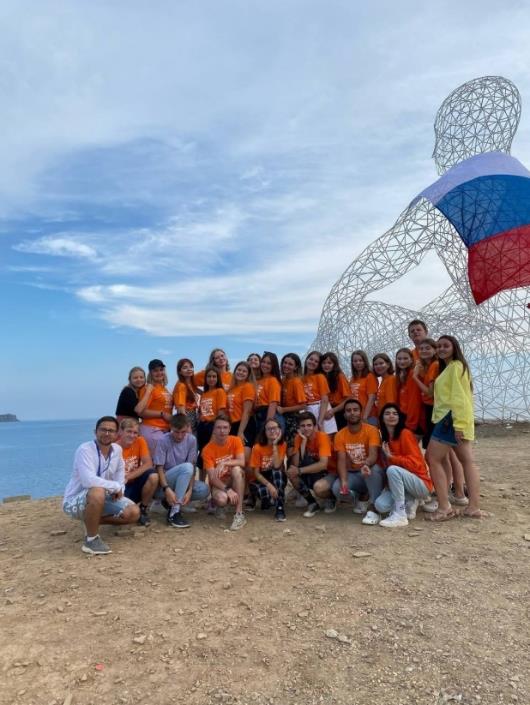 Таврида АРТ 2021
Таврида АРТ 2022
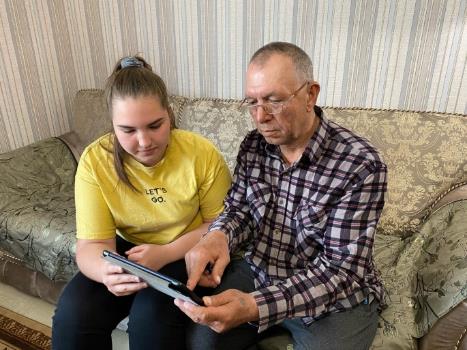 Навигатор 2021-2023
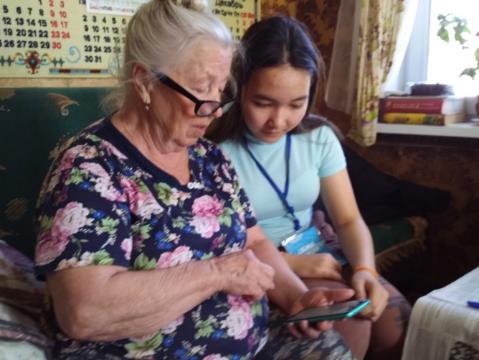 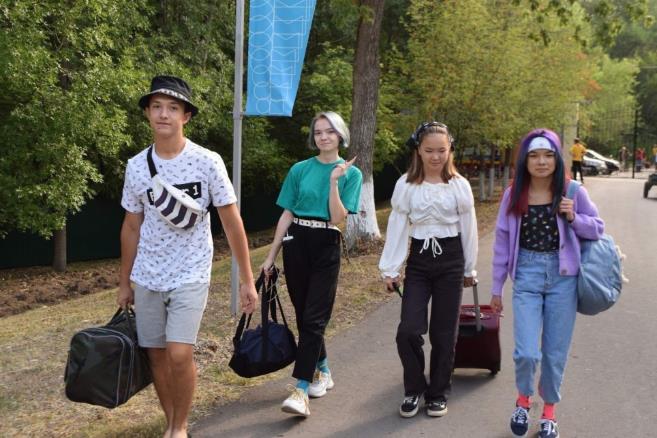 Бабушки и дедушки
Онлайн 2021-2023
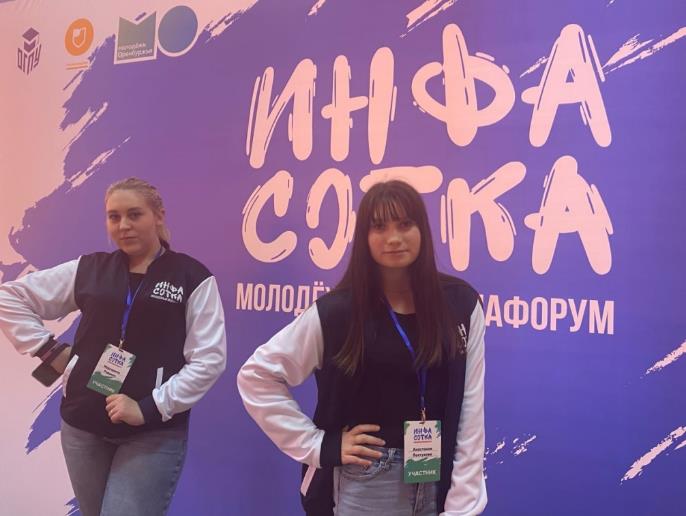 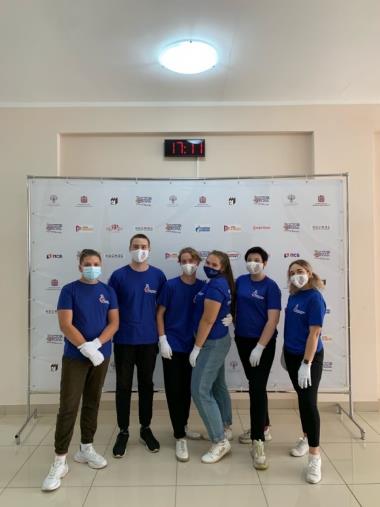 #ИНФАСОТКА 2021
Восток-Запад
Студенческий лидер ПФО
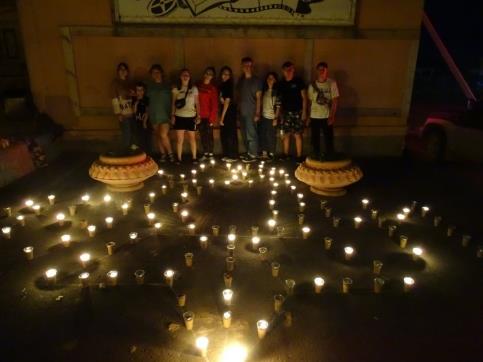 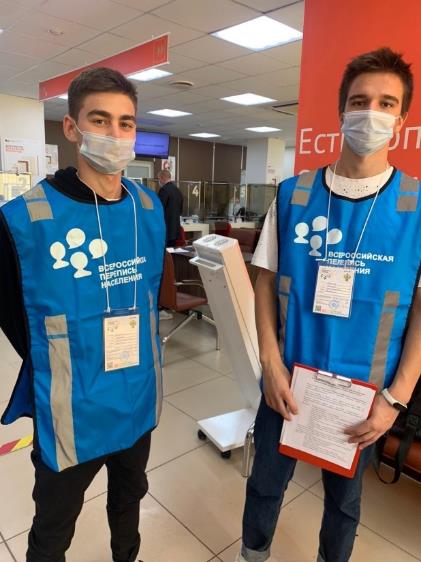 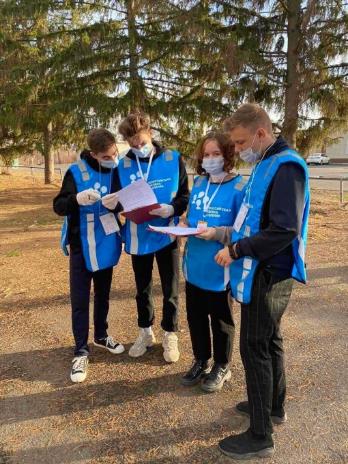 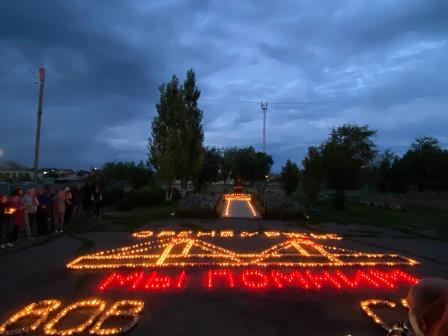 Акция «Огненные картины»
Всероссийская перепись населения 2022
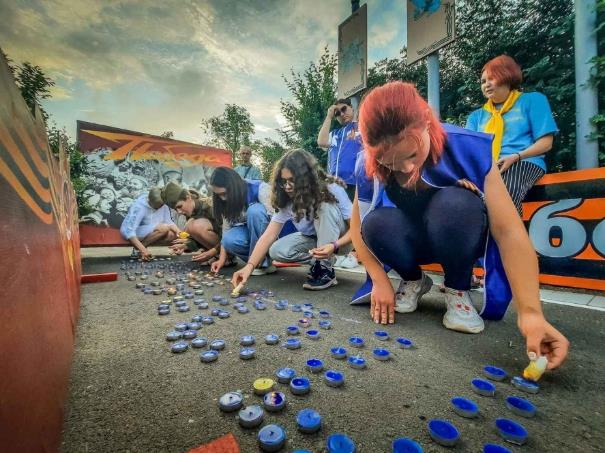 Акция «Свеча памяти»
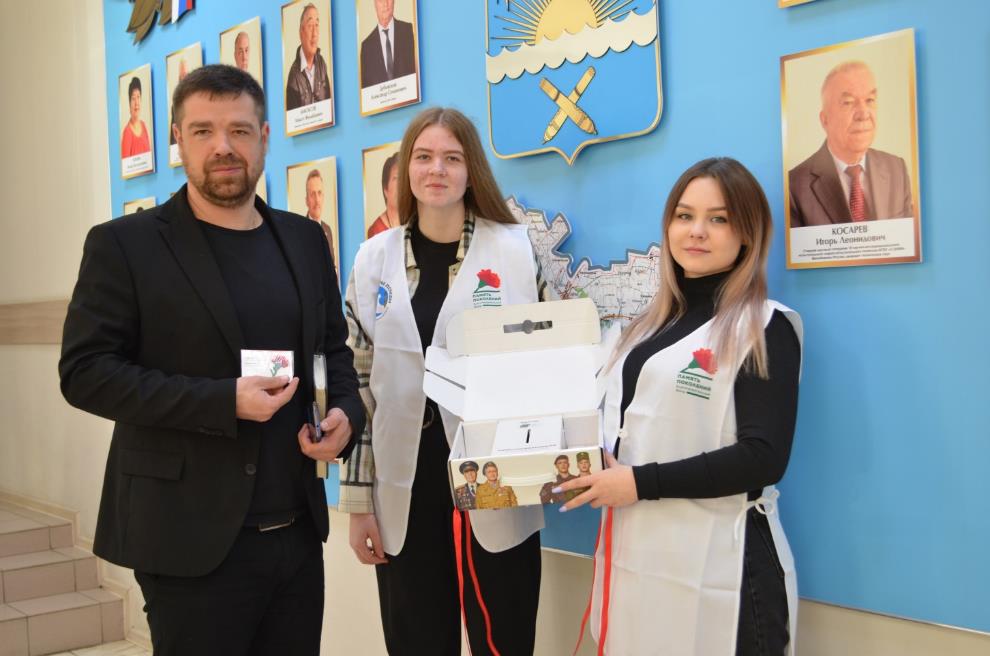 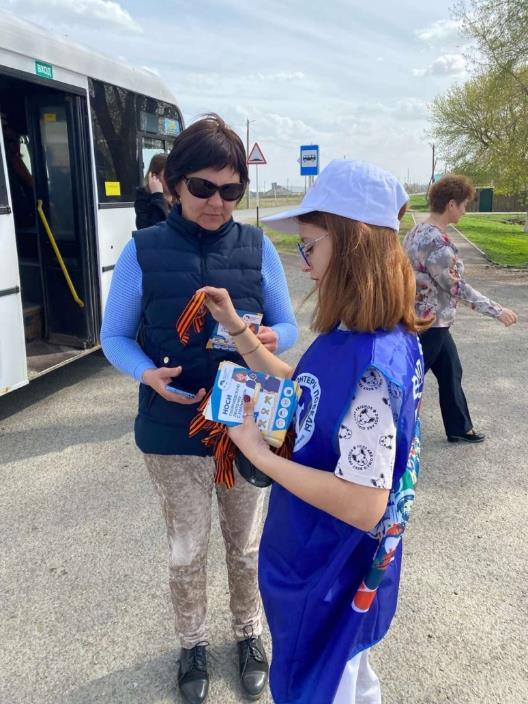 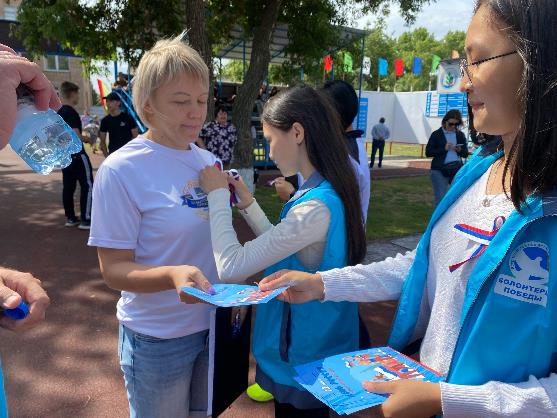 Акция «Красная гвоздика»
Акция «Георгиевская ленточка»
Акция «Триколор»
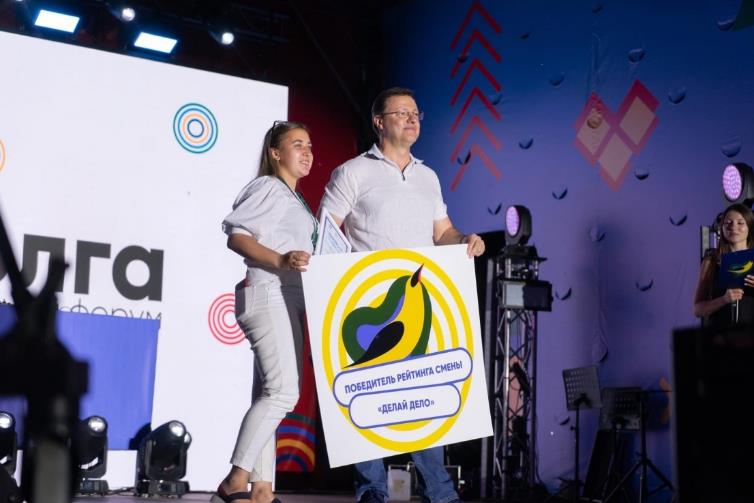 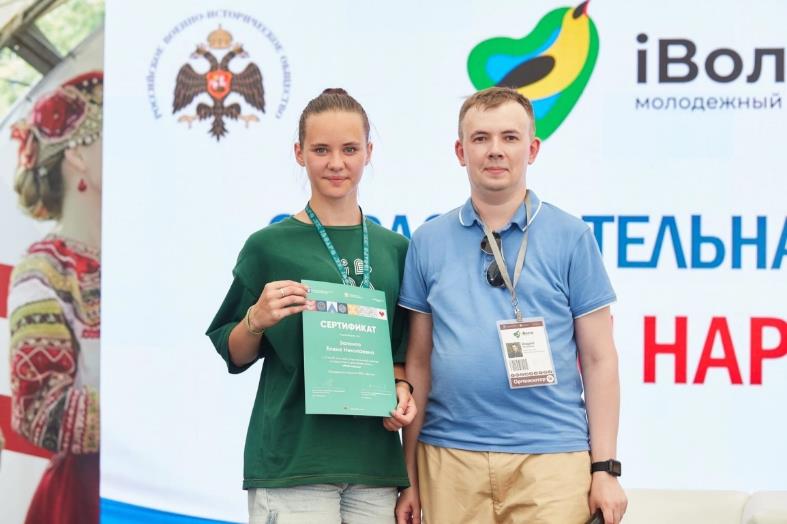 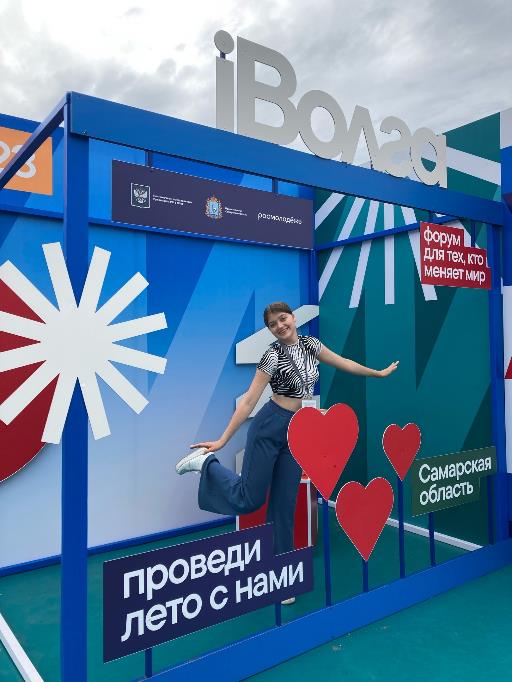 Форум ПФО «IВолга-2022- 2023»
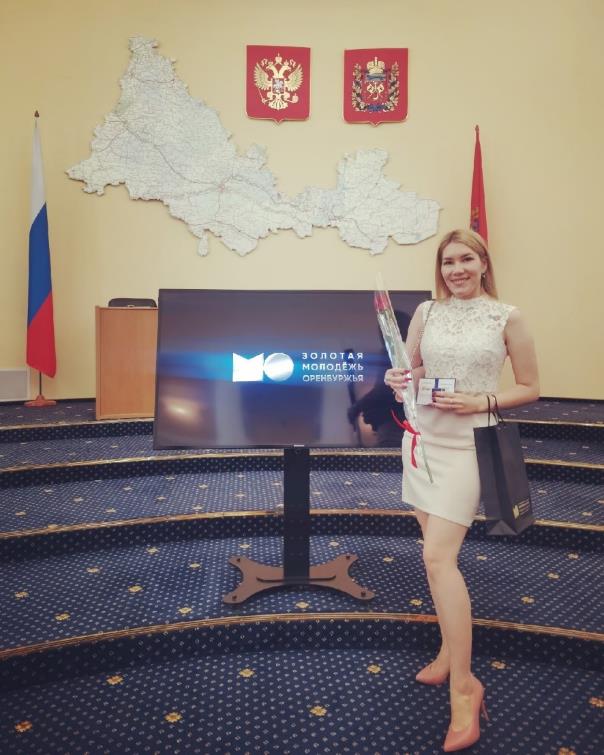 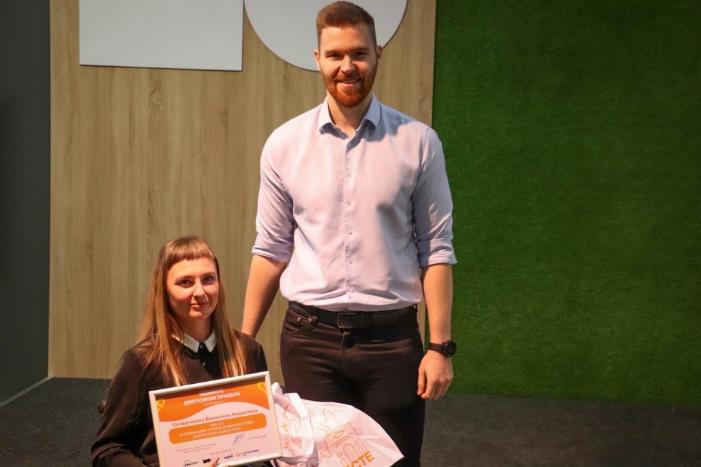 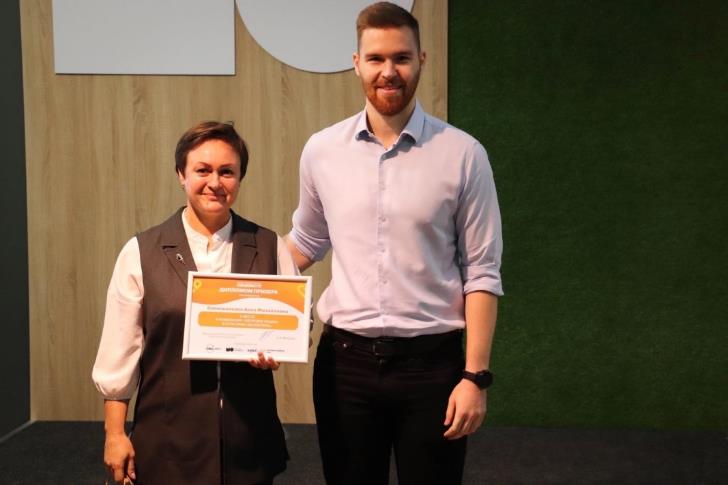 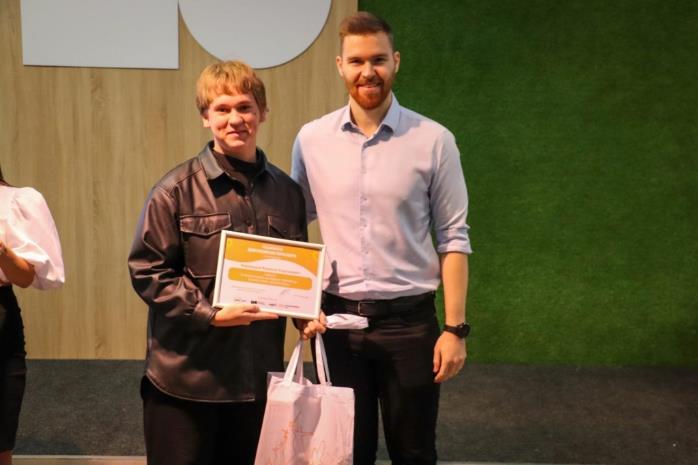 «Золотая молодежь Оренбууржья-2022»
Победителей регионального этапа премии #МЫВМЕСТЕ 2022
V Креативная сессия волонтёров культуры
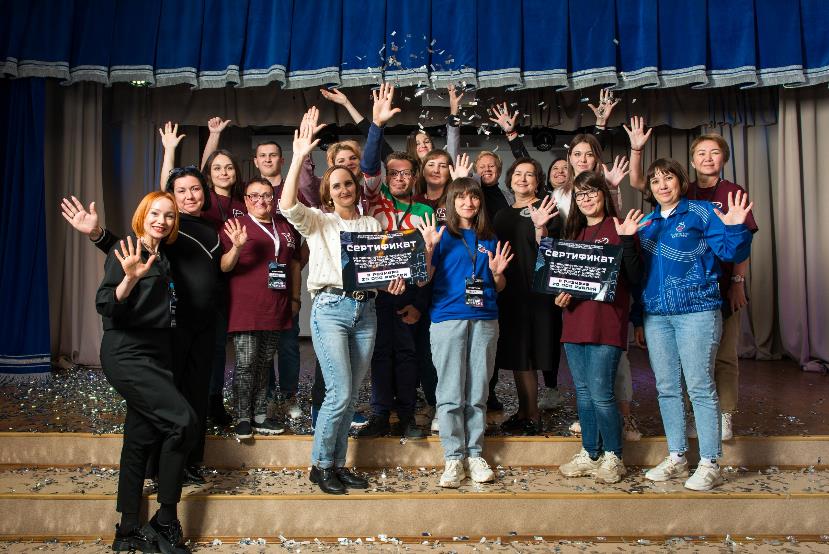 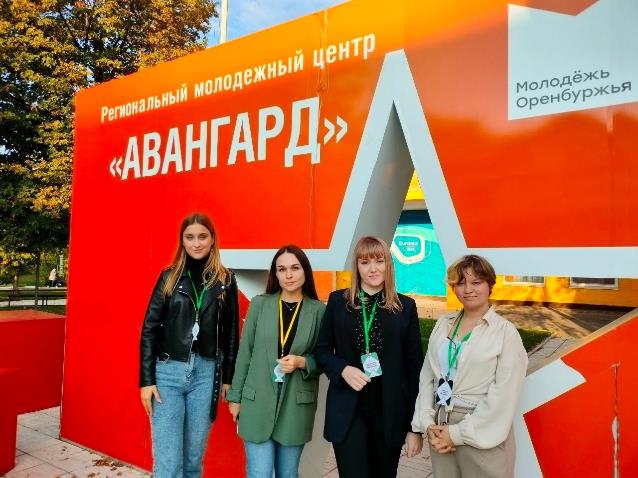 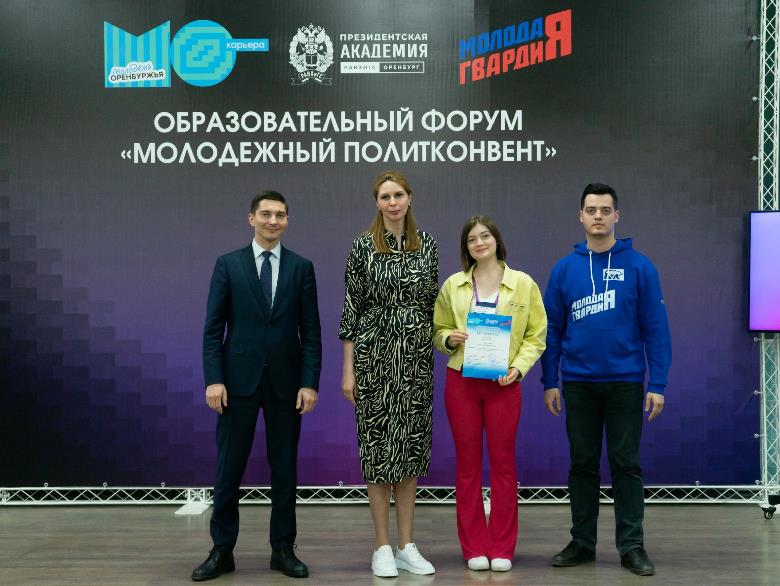 Образовательный форум «Молодежный политконвент»
Семинар для руководителей и специалистов добровольческих  объединений 2023 г.
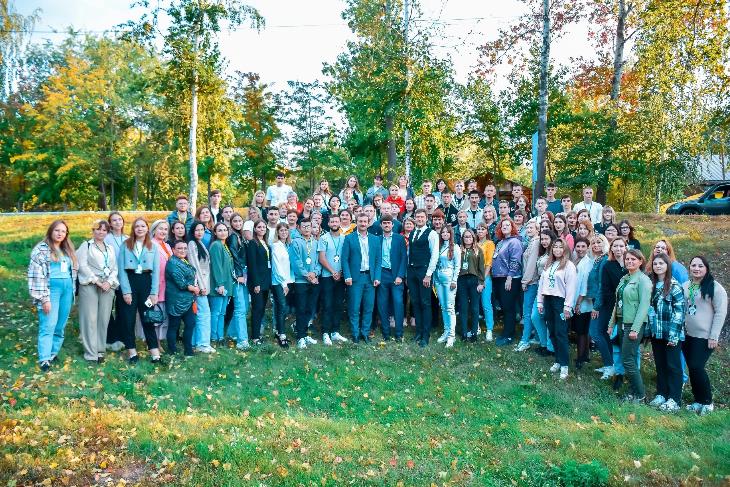 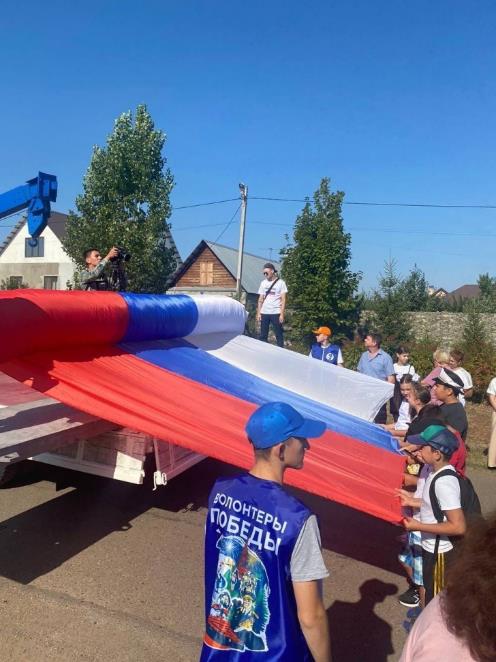 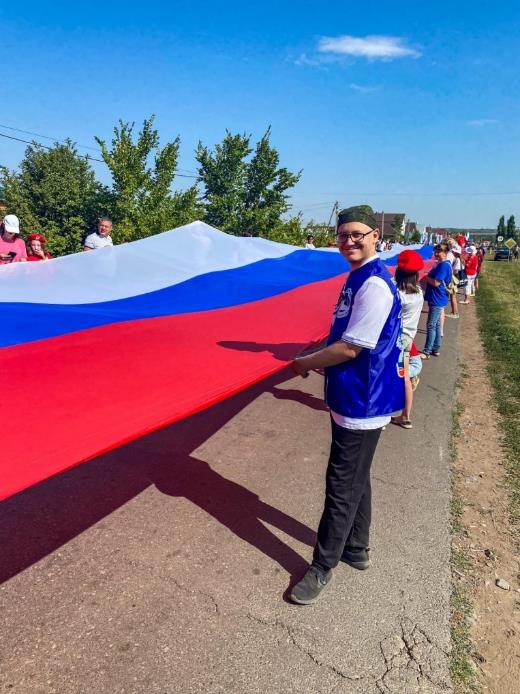 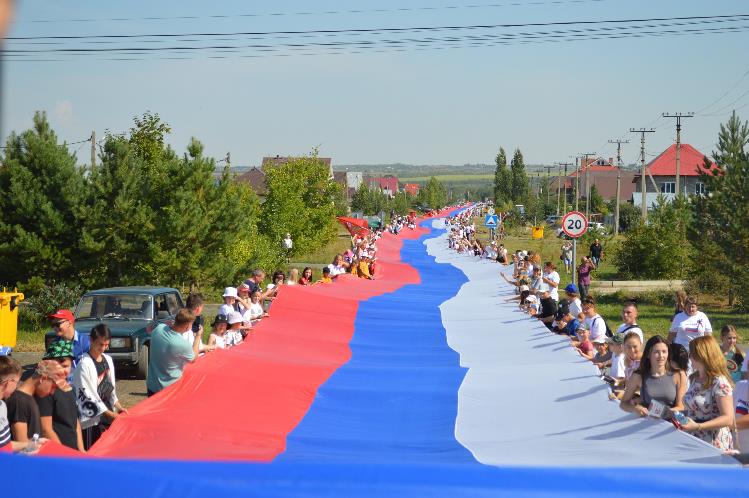 Установили рекорд России
Волонтеры растянули триколор длиною 1588 метров
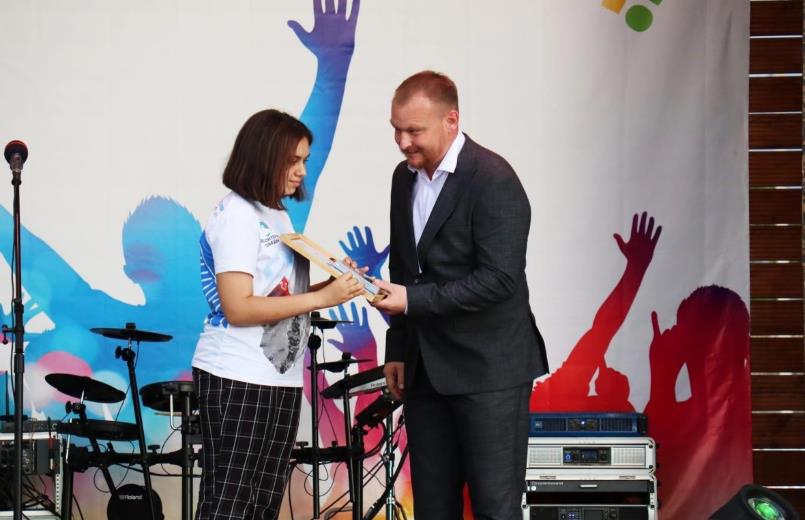 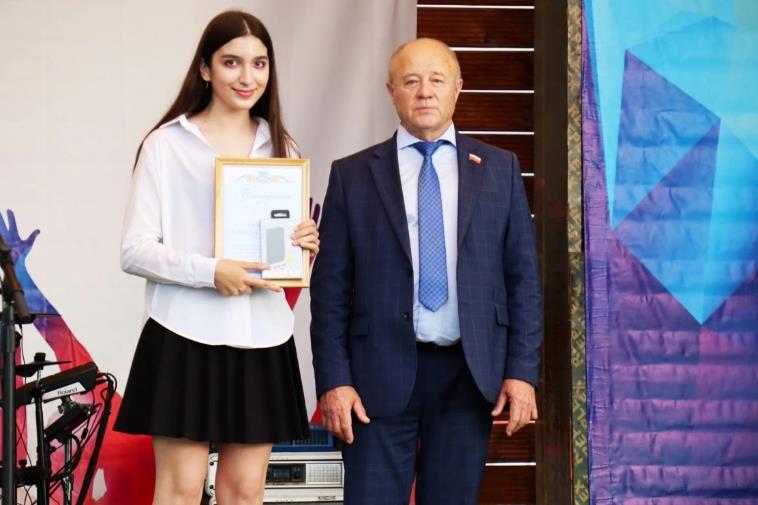 Награждение победителей районного конкурса «Лучший волонтер Оренбургского района» по итогам 2021 года
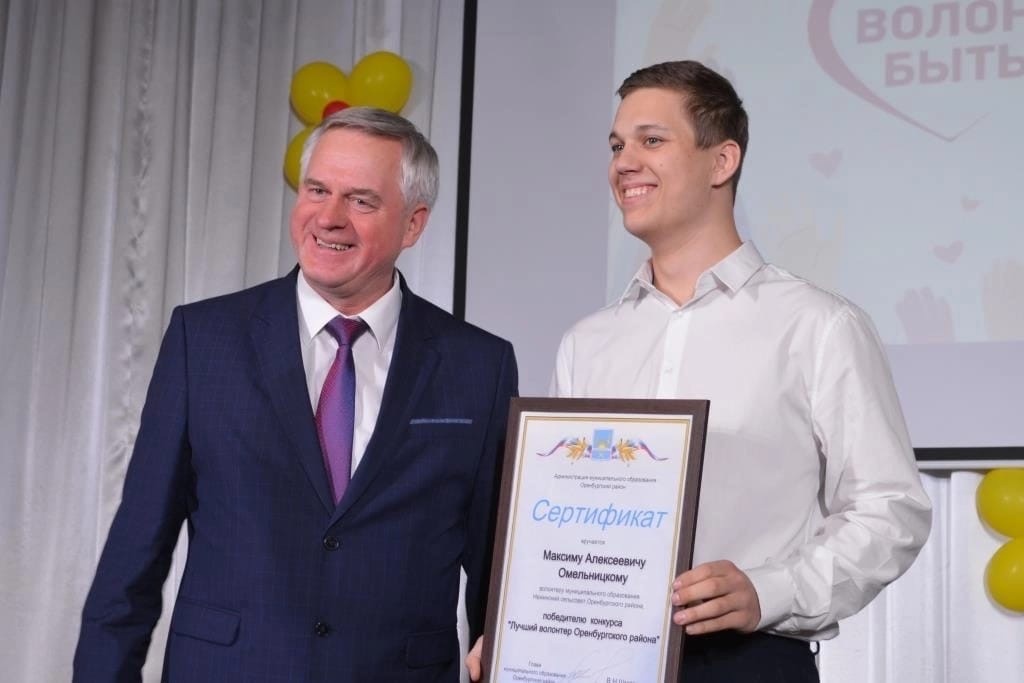 Победитель районного конкурса «Лучший волонтер Оренбургского района» по итогам 2022 года
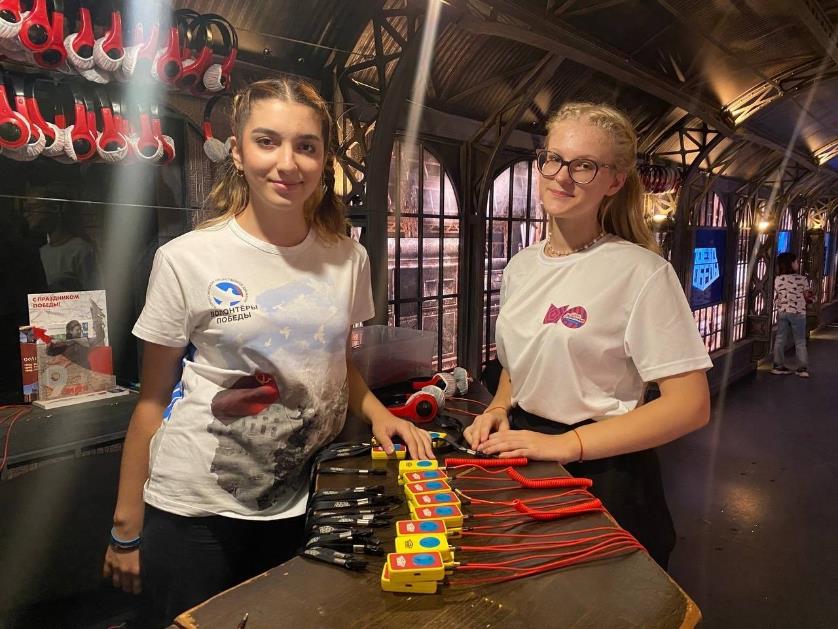 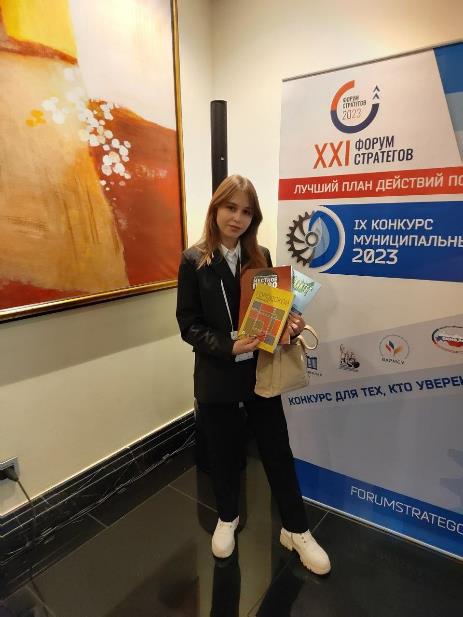 Всероссийский конкурс 
«Молодые стратеги России» 2023г.
Всероссийский проект 
«Поезд Победы»
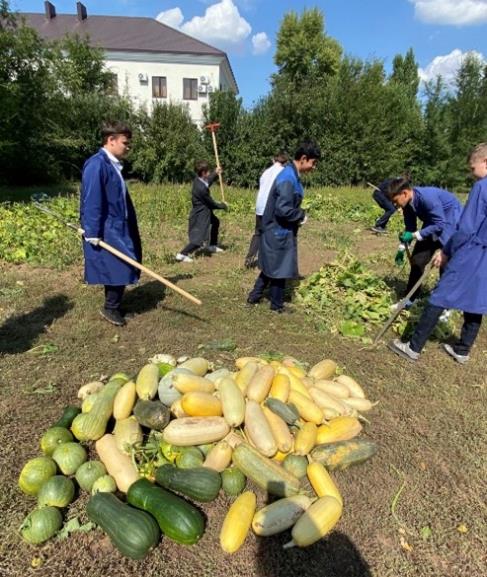 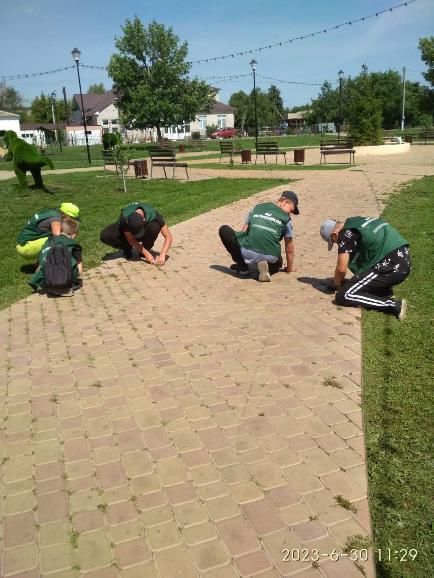 Трудовые Бригады 2023 года
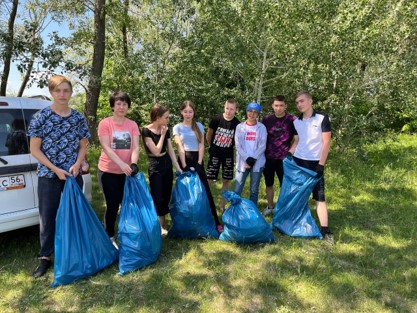 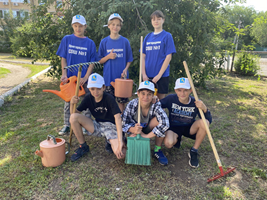 Привлечение дополнительных средств на реализацию добровольческой деятельности, реализуемые добровольческие субсидии и гранты в сфере добровольчества(волонтерства) на территории муниципального образования
98,000 Р.
Петруша Юрий
Грантовый конкурс «Родные города»
Победитель грантового конкурса с проектом
«Грани развития волонтеров Оренбургского района»
(2021 г.)
Привлечение дополнительных средств на реализацию добровольческой деятельности, реализуемые добровольческие субсидии и гранты в сфере добровольчества(волонтерства) на территории муниципального образования
200,000 Р.
Калганов Богдан
Всероссийский форум «Территория смыслов-2021»
Победитель грантового конкурса с проектом
«Ассоциация поколений»
(2020 г.)
Привлечение дополнительных средств на реализацию добровольческой деятельности, реализуемые добровольческие субсидии и гранты в сфере добровольчества(волонтерства) на территории муниципального образования
400,000 Р.
Берулава Давид
Грантовый конкурс «Родные города»
Победитель грантового конкурса с проектом
«Не молчи. Перезагрузка»
(2022 г.)
Привлечение дополнительных средств на реализацию добровольческой деятельности, реализуемые добровольческие субсидии и гранты в сфере добровольчества(волонтерства) на территории муниципального образования
60,000 Р.
Алхименкова Анна
Грантовый конкурс «Рифей 2021»
Победитель грантового конкурса с проектом
«Молодежный коворкинг центр «Free Time»
(2022 г.)
Привлечение дополнительных средств на реализацию добровольческой деятельности, реализуемые добровольческие субсидии и гранты в сфере добровольчества(волонтерства) на территории муниципального образования
410,000 Р.
Зайцева Юлия
Грантовый конкурс «Родные города»
Победитель грантового конкурса с проектом
«Квест в реальности 4 комнаты»
(2023 г.)
Реализация региональных волонтерских программи проектов
59
100
Участники-волонтёры
Благополучатели
Программа «Бабушки и дедушки» 2022-2023
Реализация региональных волонтерских программи проектов
8
80
Команды
Участников
Областной конкурс «Лучшие из лучших»
Реализация региональных волонтерских программи проектов
75
27
Сдали экзамен
и получили сертификат, чел.
Прошли обучение, чел.
Социальное агенство «Здоровье молодежи»
(обучающие смены за период 2021-2022 год)
Реализация региональных волонтерских программи проектов
35
45
Участники-волонтёры
Благополучатели
«Преодоление»
Реализация региональных волонтерских программи проектов
100
>1500
Участники-волонтёры
Благополучатели
Акция «#МыВместе»
Общее количество волонтеров и организаций (объединений) в М.О.с уточнением источника данной информации (система учета волонтеров в МО)
НКО отсутствуют

Волонтерские объединения:
Волонтеры 250
Волонтеры культуры 120
Волонтеры Победы 76
Волонтеры акции #МыВместе 100
Школьные отряды волонтеров 201
Школьные отряды волонтеров Победы 130
Школьные отряды волонтеров медиков 126

Итого: 1003
Описание мотивационных программ, в том числе систем мернематериальной поддержки граждан, участвующих в волонтерской деятельности
1. Районный конкурс "Лучший волонтер Ресурсного добровольческого центра Оренбургского района"
2. Работа муниципального штаба по трудоустройству несовершеннолетних в каникулярный период.
3.Проведение районного конкурса «Лучшая трудовая бригада добровольцев».
4. Рейтинг специалистов по добровольческому направлению муниципальных образований Оренбургского района
5.Разработана официальная благодарность руководителя Ресурсного добровольческого центра Оренбургского района
Механизмы реализации информационной и рекламной кампании,направленной на вовлечение
Участие 3 волонтеров Ресурсного добровольческого центра  Оренбургского района
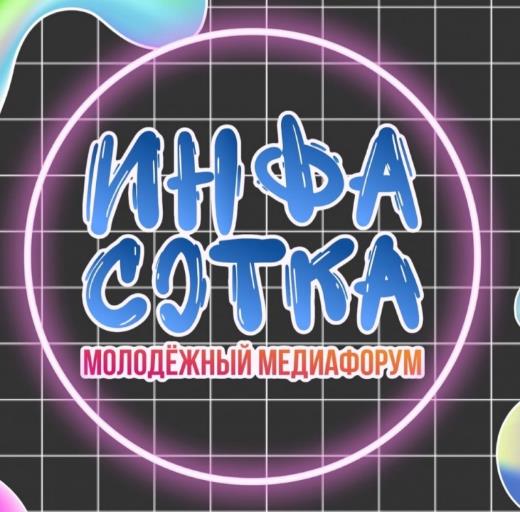 Региональный форум «ИнфаСотка»
2021
58 подписчиков
Механизмы реализации информационной и рекламной кампании,направленной на вовлечение
Молодежное телевидение на YouTube
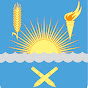 «Оренбургские просёлки»
«Не молчи. Перезагрузка» 2022
https://youtu.be/7o0ke_npG1A
Канал успешно работает над брендированием
Оренбургского района, т.к. репортажи размещаются
и на официальном сайте Оренбургского района, т.е. доступны более широким массам.
Механизмы реализации информационной и рекламной кампании,направленной на вовлечение
Участие 6 волонтеров Ресурсного добровольческого центра  Оренбургского района
Всероссийской международной медиашколе «Мастер-медия»
2022
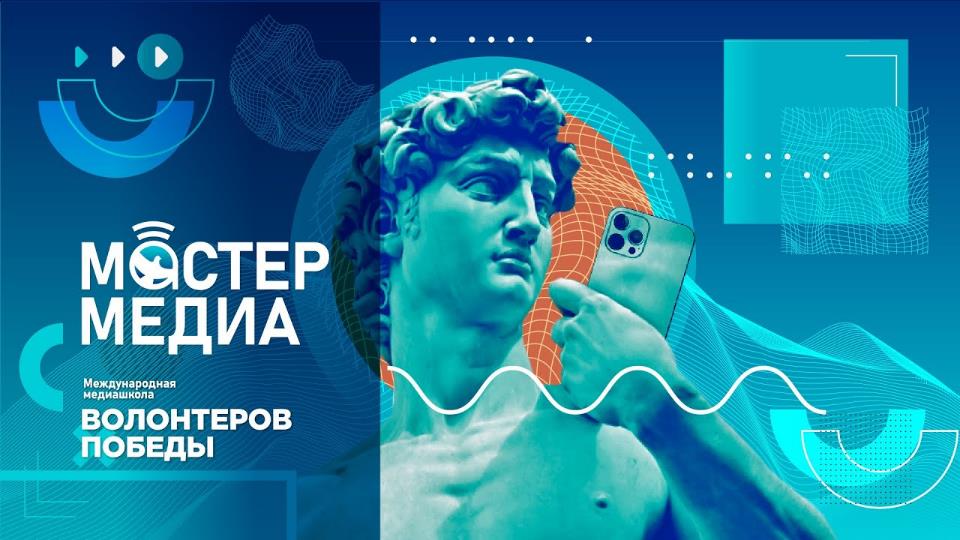 58 подписчиков
Механизмы реализации информационной и рекламной кампании,направленной на вовлечение
Сообщества в социальных сетях
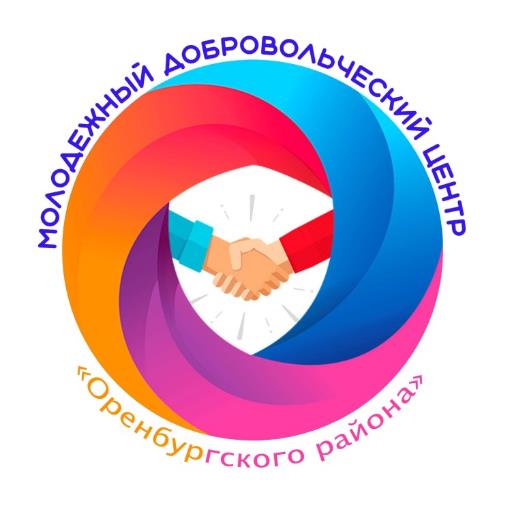 https://youtu.be/7o0ke_npG1A
https://vk.com/molportal56
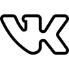 623 подписчика
Механизмы реализации информационной и рекламной кампании,направленной на вовлечение
Футболки, толстовки, рулл-апы, значки
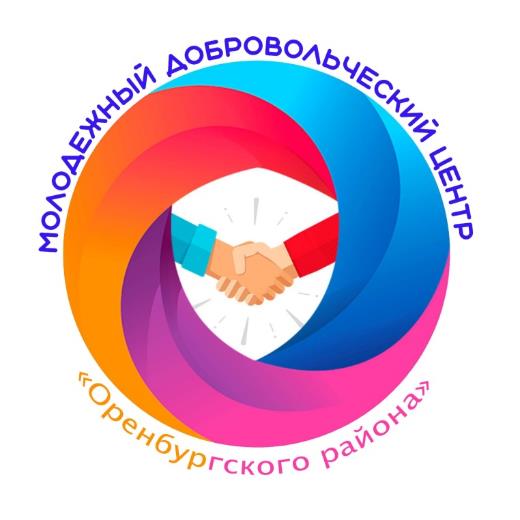 Собственный мерч
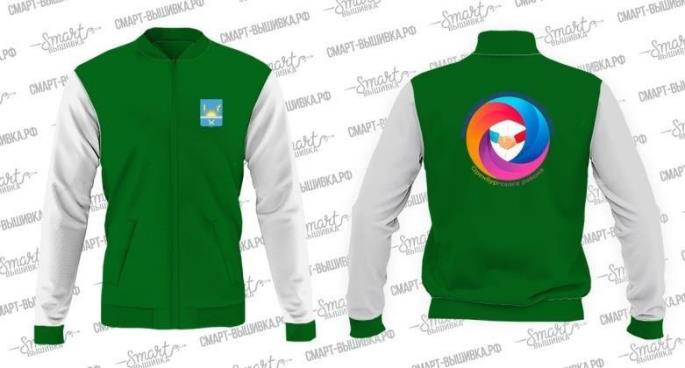 Спасибоза внимание!
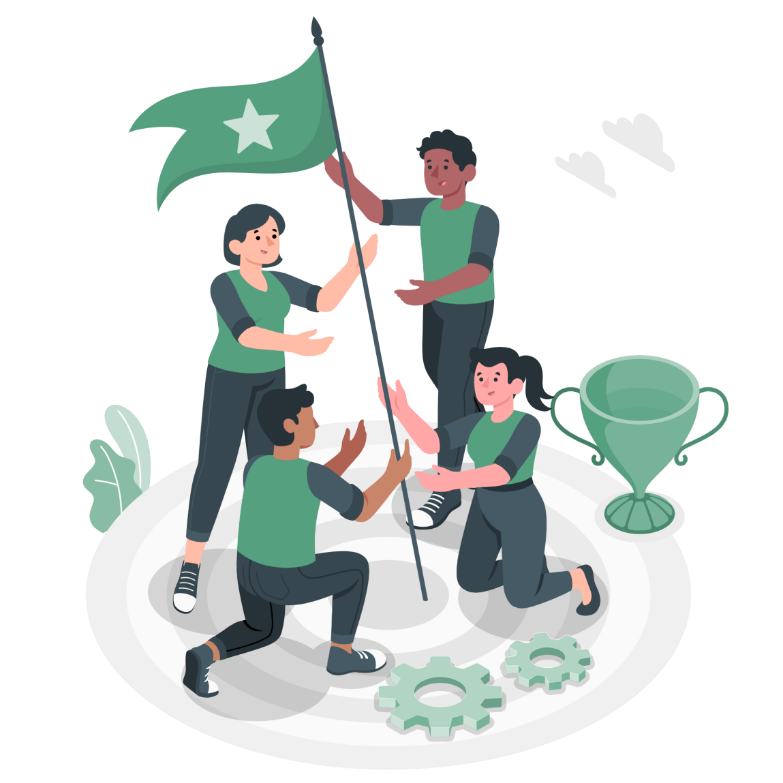 Одинокова Юлия Андреевна
resurs.dobra56@bk.ru
+7 919 8676716